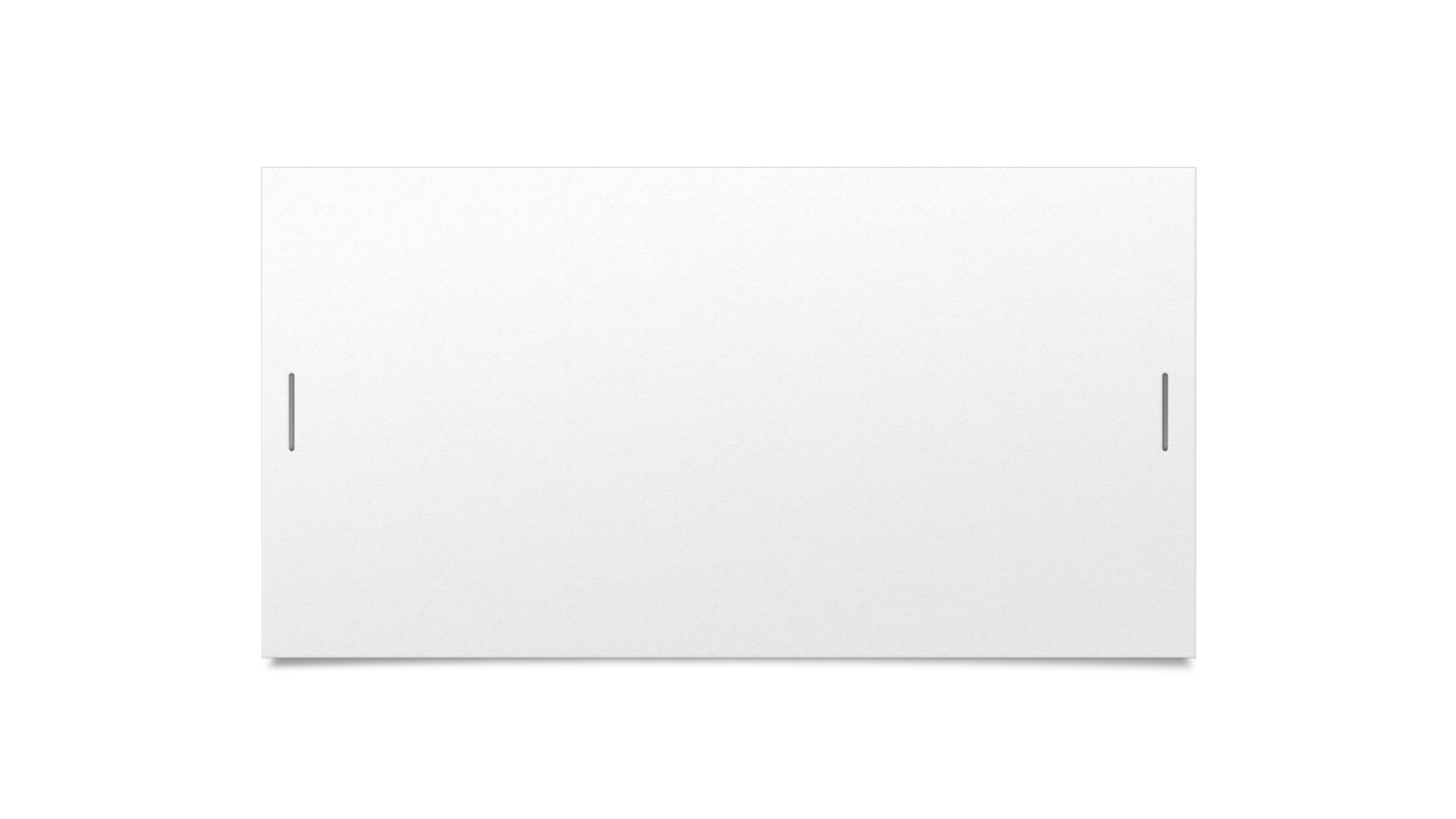 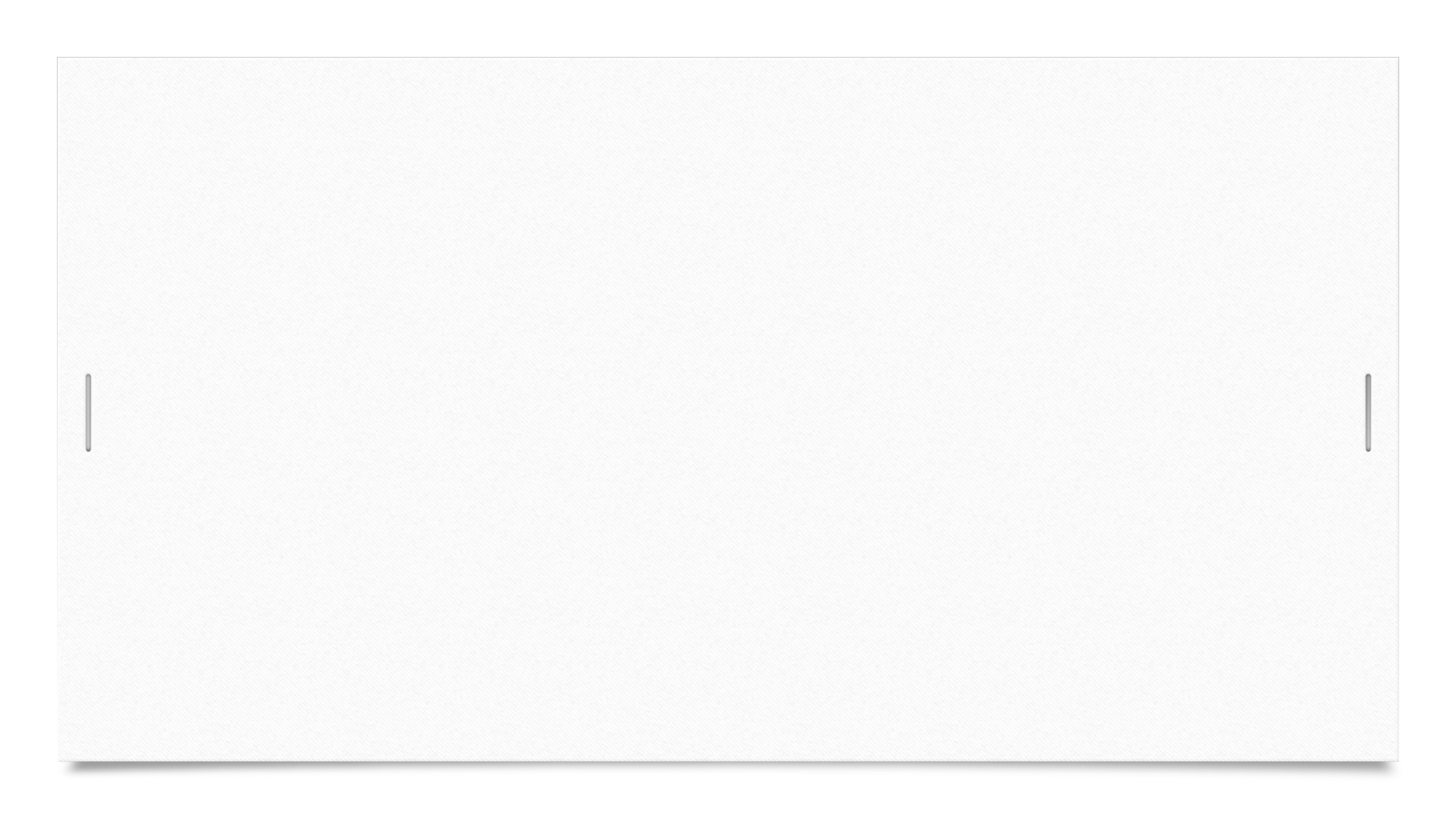 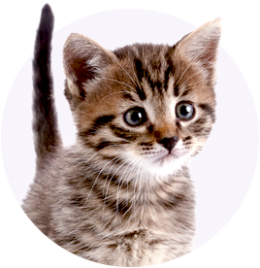 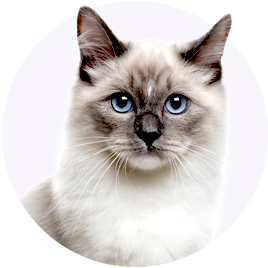 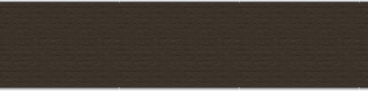 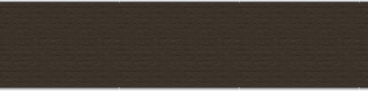 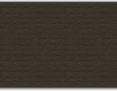 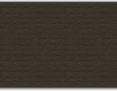 Remember. It's not a toy.
Pamiętaj. To nie jest zabawka.
Karmienie kota / Feeding the cat
Sucha karma dla kotów
Dry food for cat
75, 98 zł. / 14 kg.
Karmienie kota / Feeding the cat
Karma w galaretce.
Jelly food
95, 90 zł. /60 x 85 g.
Akcesoria dla kota / Cat accessories
Transporter dla kota
Cat carrier
39,00 zł.
Akcesoria dla kota / Cat accessories
Litter box
Kuweta
139, 00 zł.
Akcesoria dla kota / Cat accessories
Żwirek dla kota
Cat litter
49, 80 zł.
Akcesoria dla kota / Cat accessories
Identyfikatory dla zwierząt
Pets badges
20,00 zł.
Zabawki dla kota / Cat toys
Drapak dla kota
Cat tree
125, 90 zł.
Opieka medyczna / weterynarz
Medical care / vet
Pakiet medyczny
Medical package
59, 90 zł. / za miesiąc dla kociąt.
45, 90 zł./ za miesiąc dla kotów dorosłych.
46, 90 zł. / za miesiąc dla kotów starszych.
59.90 PLN. / per month for kittens.

45.90 PLN / month for adult cats.

46, 90 PLN. / per month for older cats.
REMEMBER!Pet costs… Sometimes a lot. Think about it before you decide that you want to have one.
Dziękujmy za uwagę.

Prezentację przygotował Artur Gawlik & the team
Thank you for your attention.The presentation was prepared by Artur Gawlik & the team
Prezentacja przygotowana w ramach realizacji zadań wynikających z projektu Małopolskie Talenty.Temat: PETS  ARE  NOT  TOYS
PSP im. św. Stanisława Kostki w Biesiadkach